CURSO DE AGRONOMIAProf. Sergio Duarte
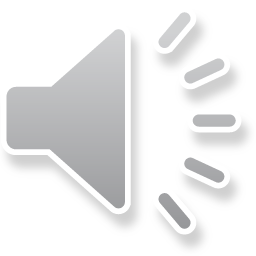 BOMBAS HIDRÁULICAS(Aula 11.3)
7)Estudo do NPSH (“Net Positive Suction Head”)
7.1)Introdução
→A pressão do vapor d’água do ar, sobre a água, chama-se pressão de vapor (hv)

→Quando a pressão absoluta na água fria cai até hv, a água se vaporiza.

→O NPSH é um estudo feito na sucção da bomba para evitar a cavitação.

→A cavitação é o retorno brusco da água vaporizada ao estado líquido.
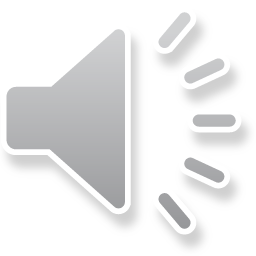 7.2-Visualização teórica do fenômeno
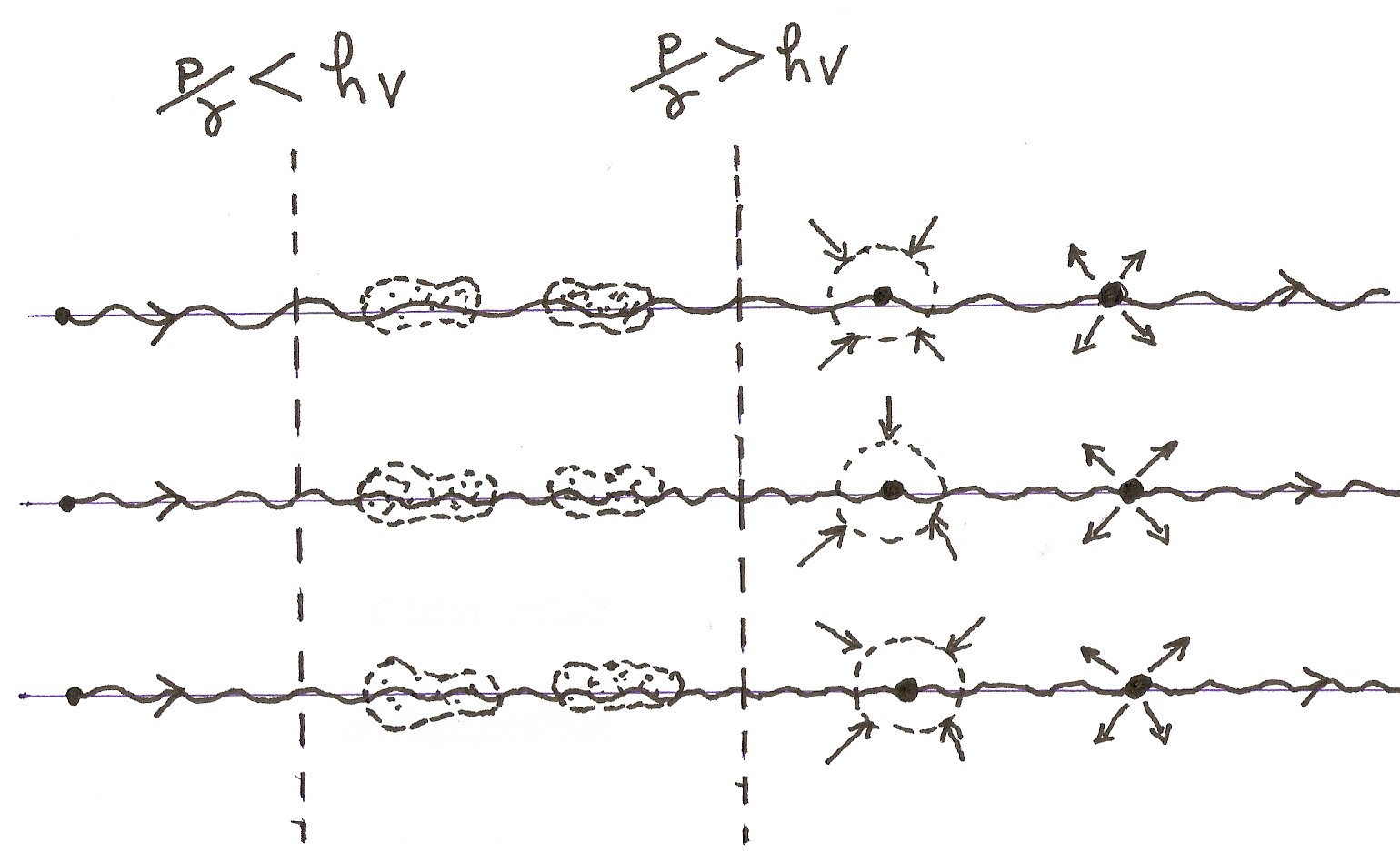 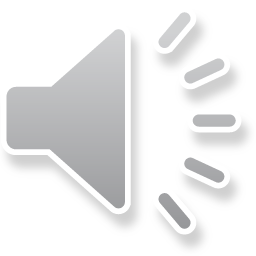 7.3-Problema na prática
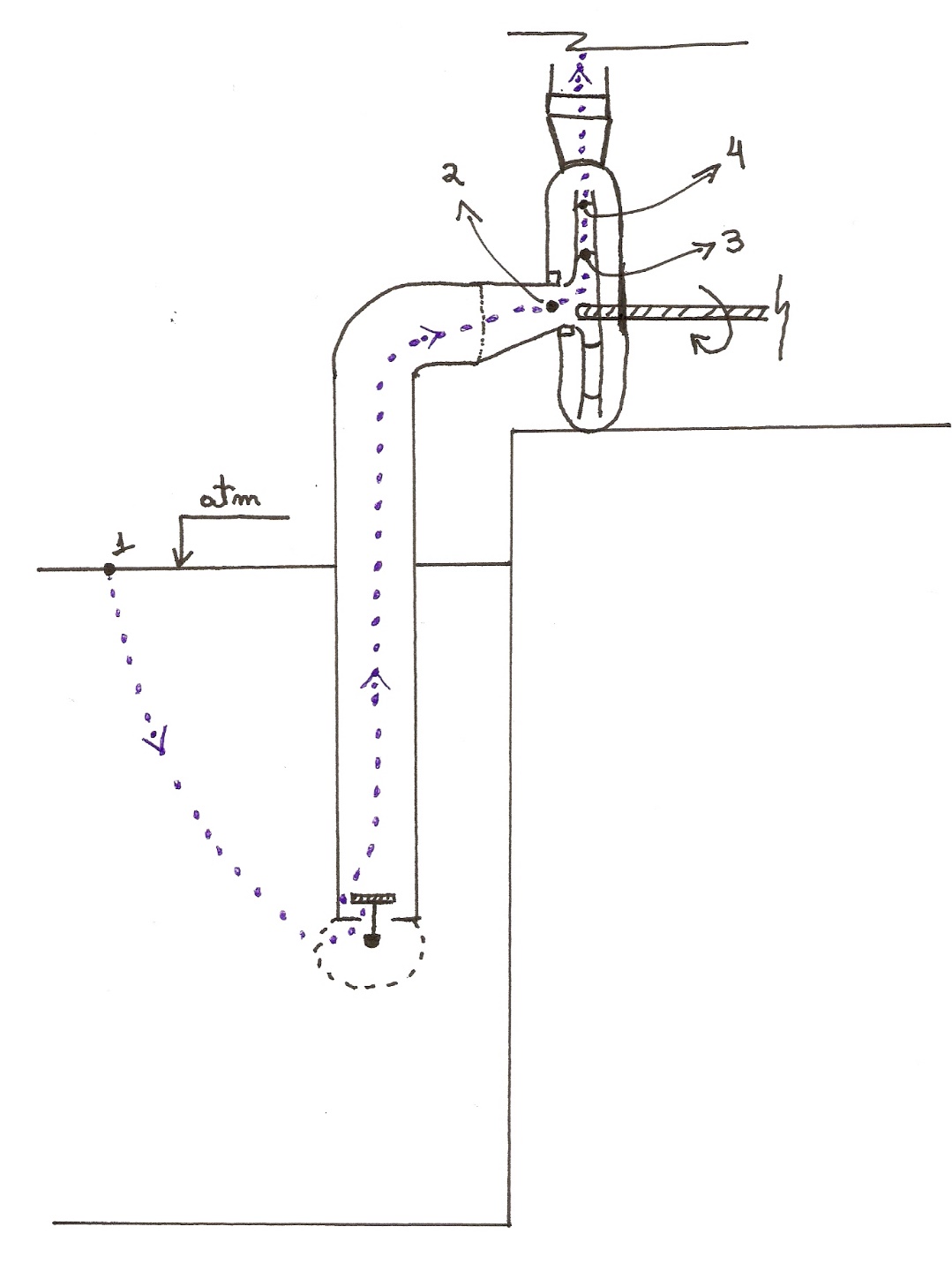 →De 1 a 3 a pressão cai e de 3 a 4 a pressão aumenta. P3 é o ponto de pressão mínima

→Se a água se vaporiza de 1 a 3, vai implodir de 3 a 4

→Cavitação causa corrosão do rotor, queda da eficiência da bomba e barulho característico

→O estudo do NPSH visa manter P3 > hv
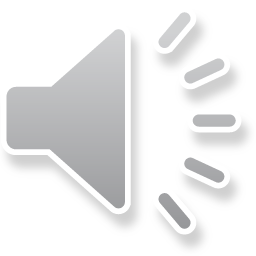 7.4- Os 2 valores do NPSH
1)NPSH requerido→ É uma característica da bomba, fornecida pelo fabricante, junto com as curvas caraterísticas da bomba.

2)NPSH disponível→ É uma característica da sucção, que deve ser calculada por nós.
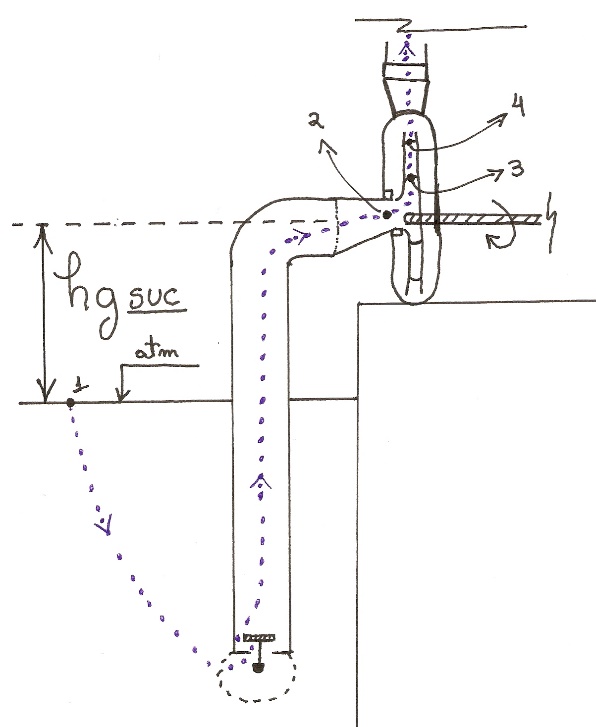 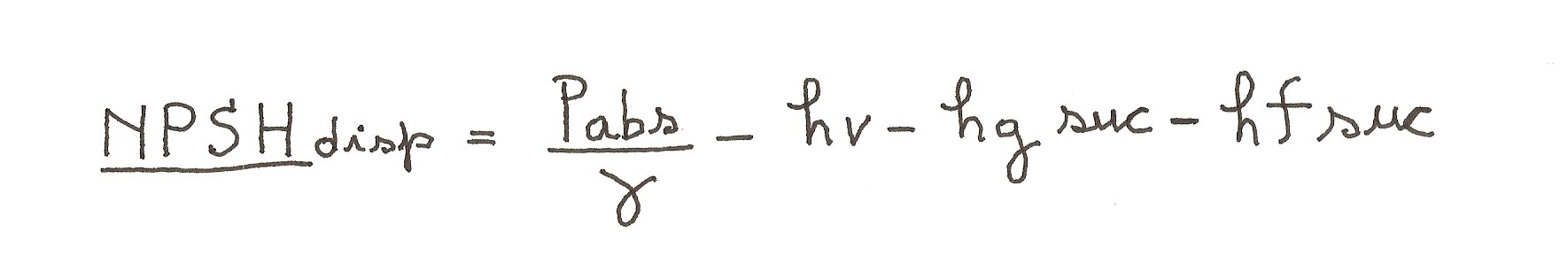 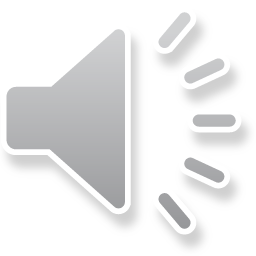 7.5- Concluindo
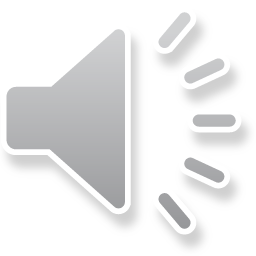 7.6-Se cavitar o que fazer ?
1) Escolher bomba com NPSH req menor
2)Aumentar o NPSH disp

→ O que mais funciona é diminuir hg suc, ou seja, colocar a bomba mais perto da água.

→Mas como fazer se no verão o rio sobe e pode alagar ?
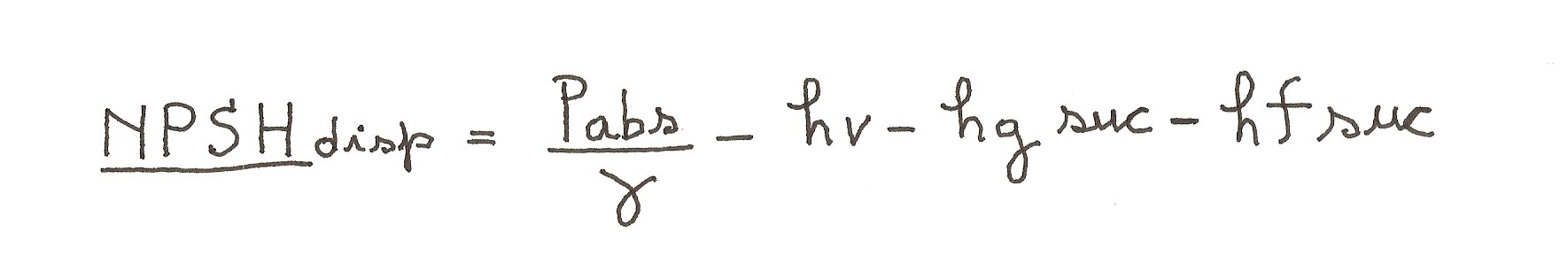 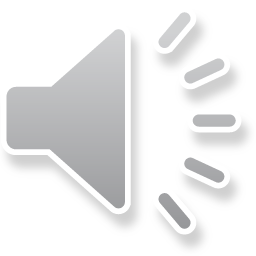 7.7-Alternativas para se diminuir hg suc
1)Bombas em flutuadores
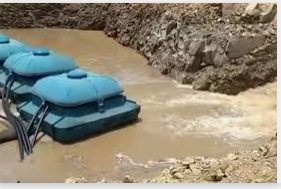 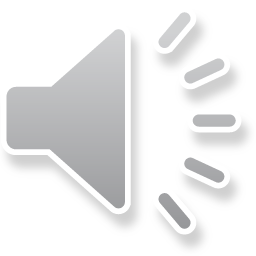 2)Bomba submersível
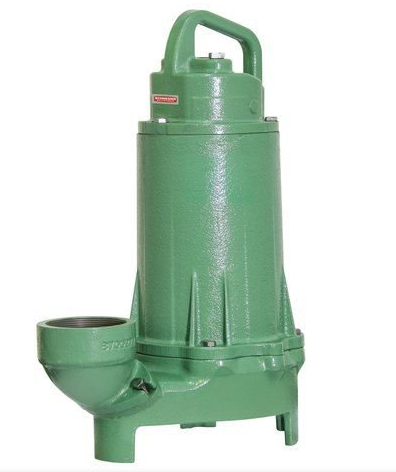 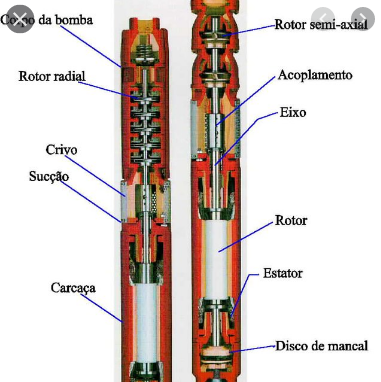 Bomba Submersa 
para poços artesianos
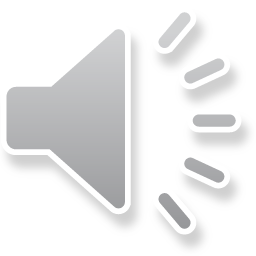 3)Bomba sapo
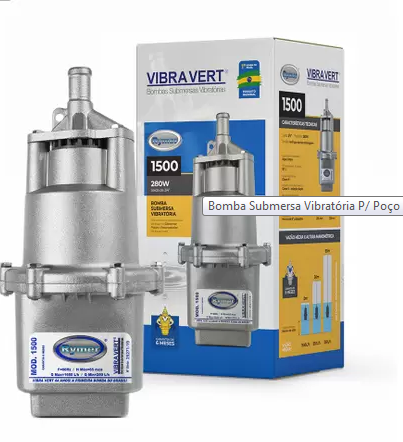 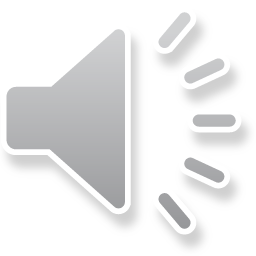 4)Bomba afogada na ponta da sucção
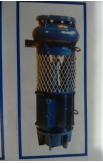 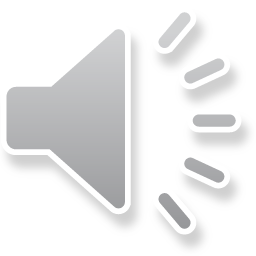 5)Bomba com injetor para poços caipiras
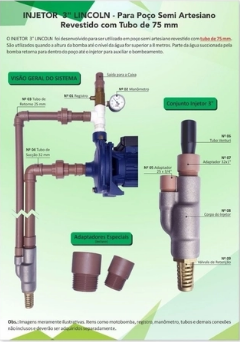 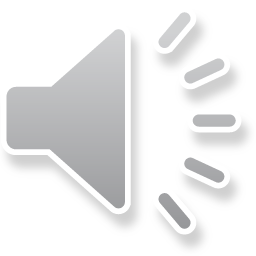 6)Casa de bombas protegida com muro7)Casa de bombas em degraus
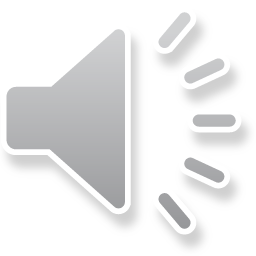 7.8-Exercícios
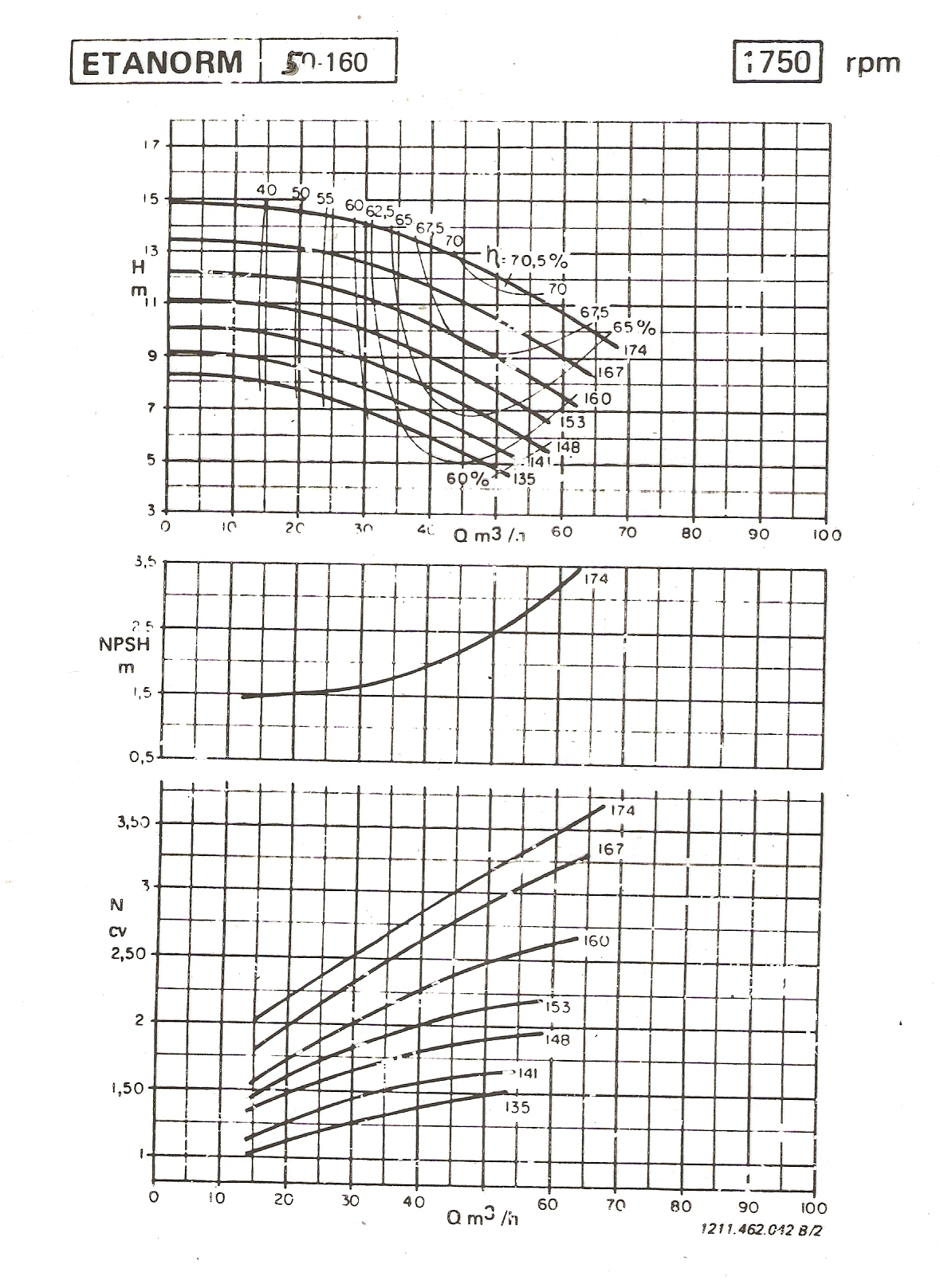 Verificar se haverá ou não cavitação

DADOS:

*Bomba ETANORM 50-160
*Q = 50 m3/h
*hg suc = 3 m
*hf suc = 1 m
*Água a 20 graus (hv = 0,239 mca)
*Altitude = 500 m
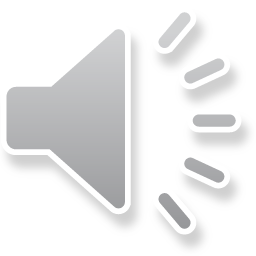 Exercício 1 (Continuação)
NPSH req = 2,5 mca

Calculando o NPSH disp

NPSH disp = 9,73 – 0,239 – 3 – 1

NPSH disp = 5,49 mca

Conclusão:
Como NPSH disp > NPSH req então a bomba não cavita.
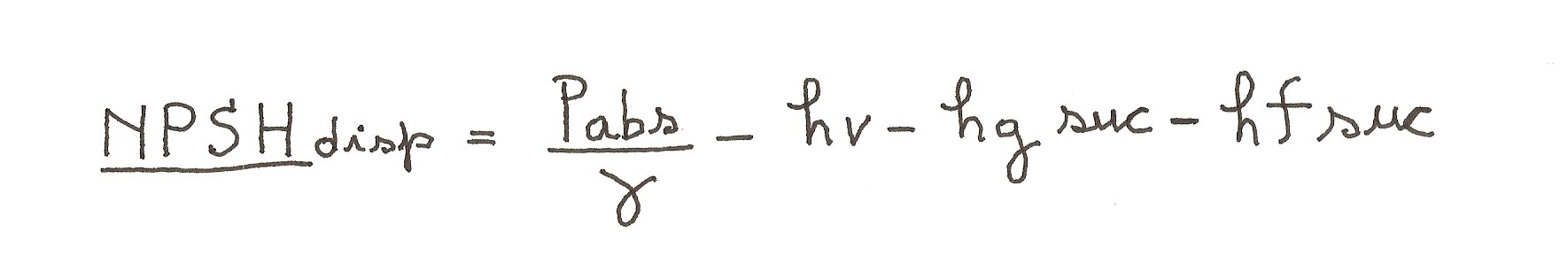 P abs/gama = 10,33 – 0,12 x 5

P abs/gama = 9,73 mca
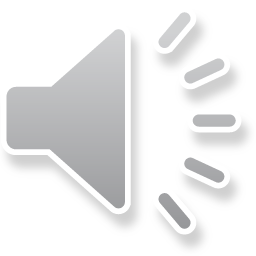 2) Verificar se haverá ou não cavitação
DADOS:

*Bomba ETANORM 50-160
*Q = 50 m3/h
*hg suc = 3 m
*hf suc = 1 m
*Água a 80 graus (hv = 4,831 mca)
*Altitude = 500 m
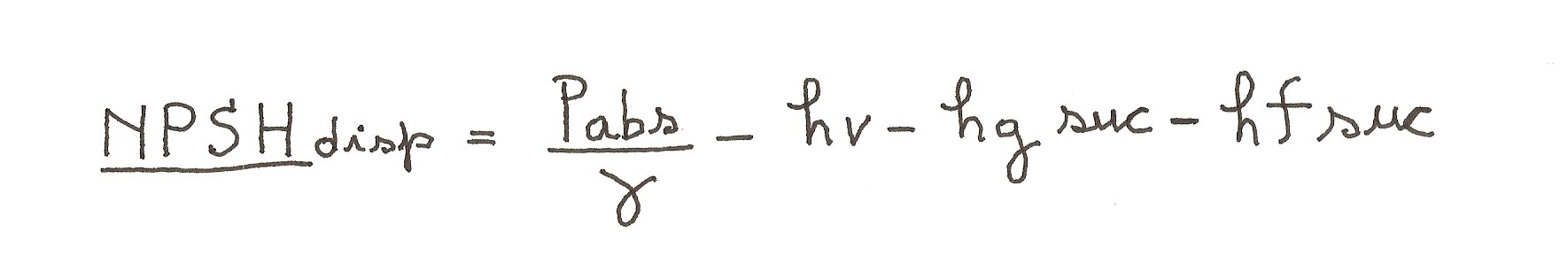 NPSH disp = 9,73 – 4,831 – 3 – 1

NPSH disp = 0,90 mca

Conclusão:

Como o NPSH disp < NPSH req a bomba cavita !
NPSH req = 2,5 mca
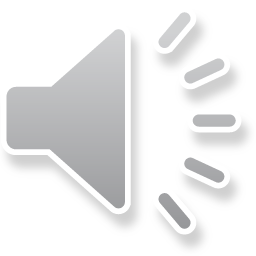 3)Qual a altura geométrica de sucção máxima para o exercício anterior ?
No limite:
NPSH req = NPSH disp
NPSH req = Pabs/gama – hv – hgsuc max – hfsuc
hgsuc max = Pabs/gama – hv – hfsuc – NPSH req
hgsuc max = 9,73 –  4,831 – 1 – 2,5

hgsuc max = 1,40 m
E se hgsuc max desse negativo ?
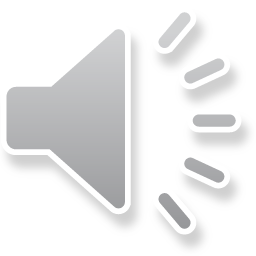